أوراق عمل وحدة


(يلتزم بقواعد الأمن والسلامة)
تدريب الطالب على كيفية استخدام الأدوات الكهربائية بشكل أمن وصحيح مثل :
- طريقة تركيب واير الكهرباء في الفيشة.
- طريقة تشغيل زر الكهرباء
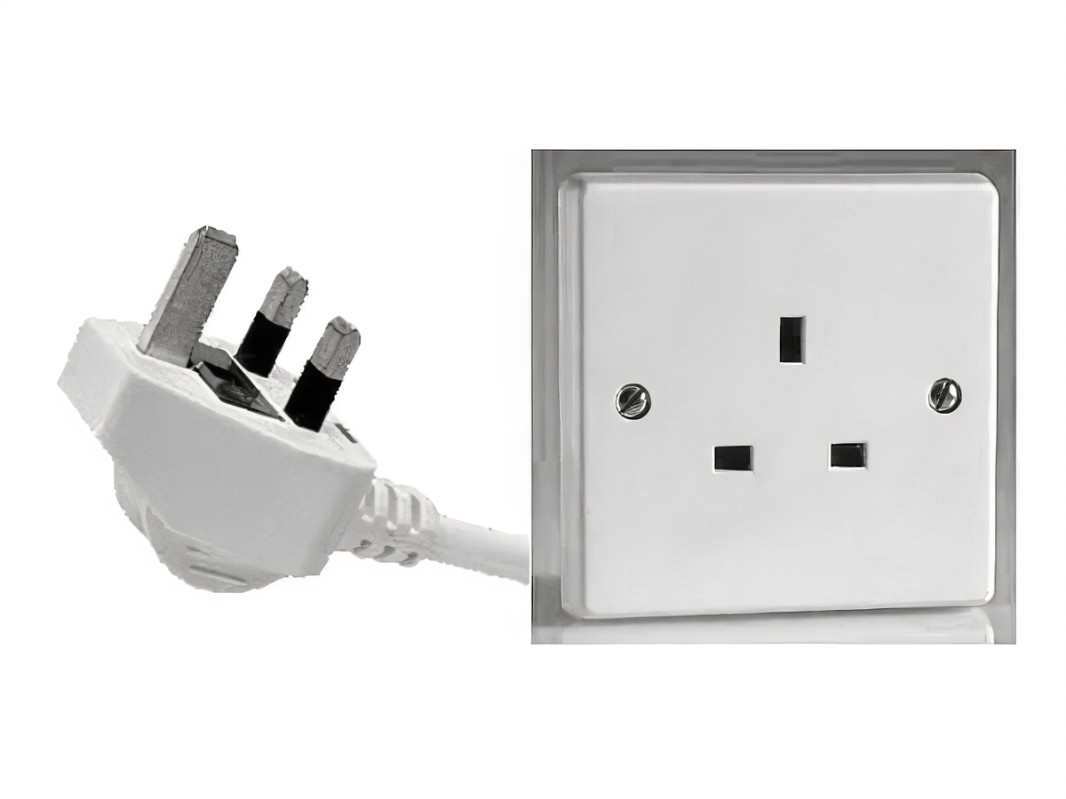 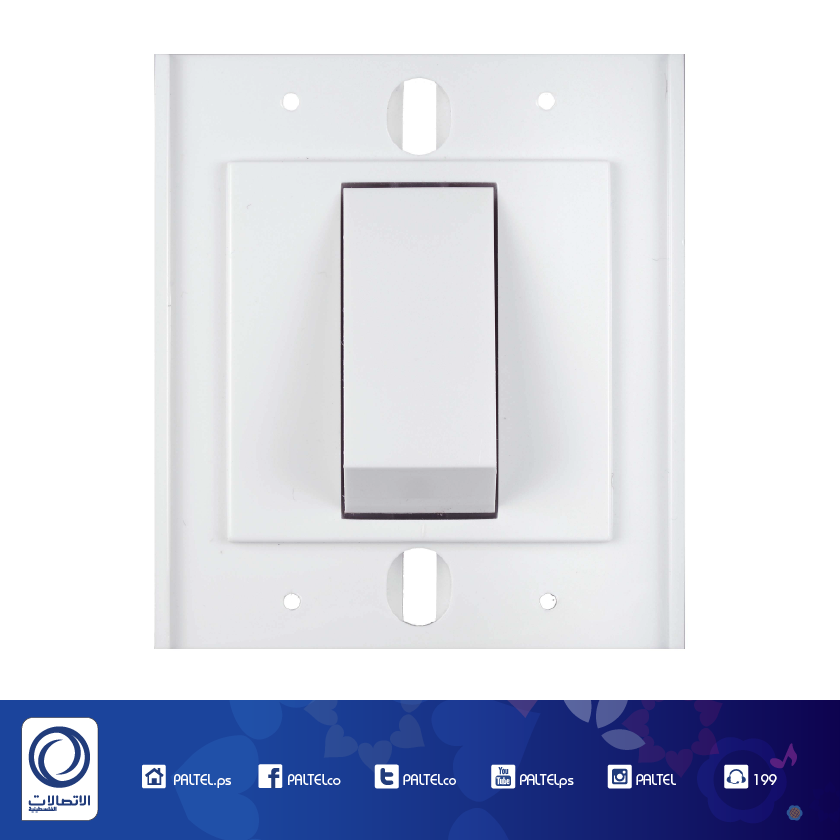